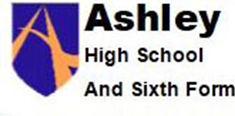 Level 1 Award – Word Processing Software
Level 1 Award – Presentation Software / Spreadsheet Software
Level 1 Award – Database Software / Desktop Publishing Software
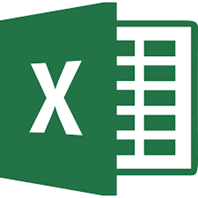 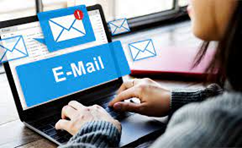 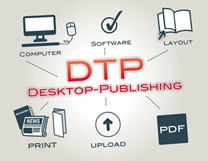 Half Term 1	Half Term 2	Half Term 3	 Half Term 4	Half Term 5	Half Term 6
ICT 6th Form Upper Group
Level 1 Award – Spreadsheet Software / Database Software
Level 1 Award – Desktop Publishing Software
Level 1 Award – Word Processing Software / Presentation Software
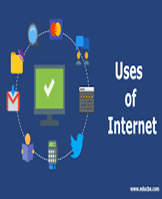 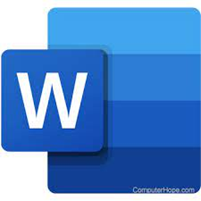 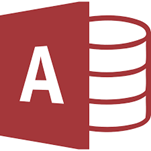 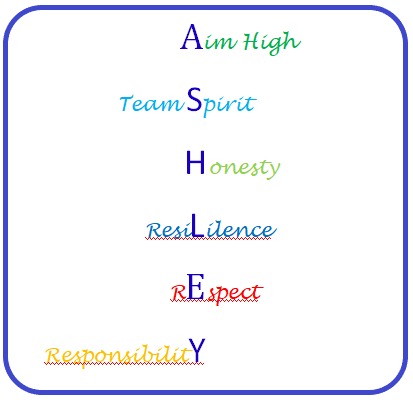 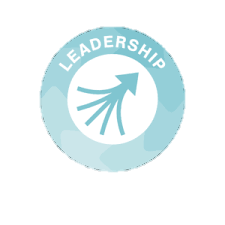 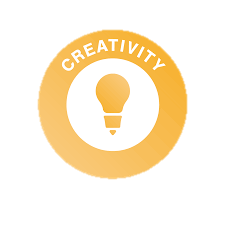 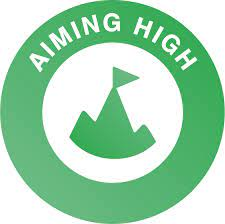 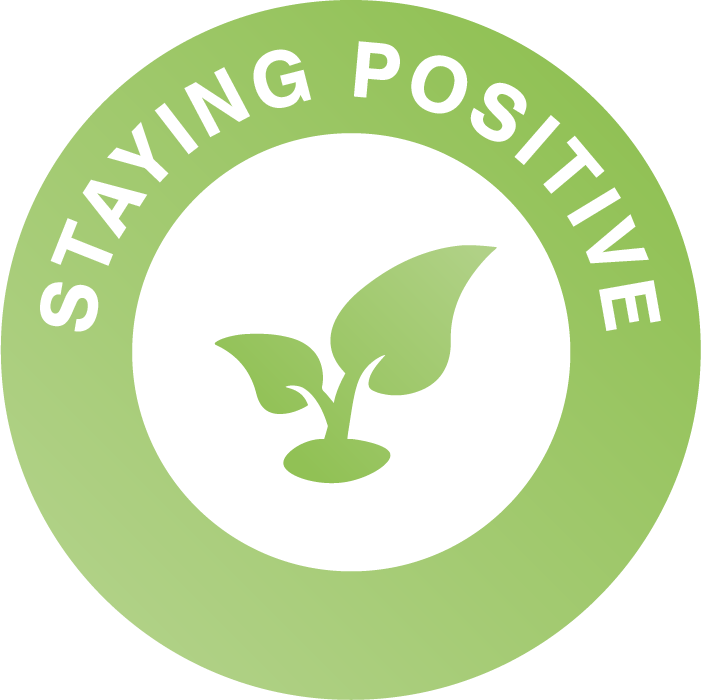 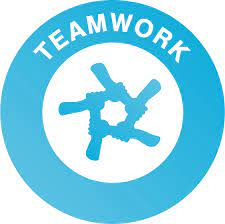 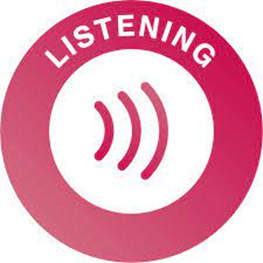 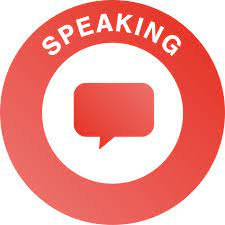 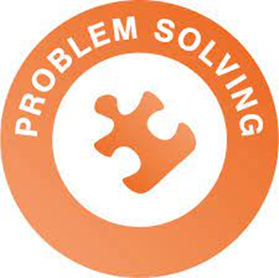 E3 Certificate – Desktop Publishing Software
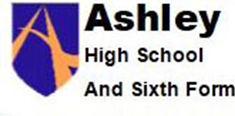 E3 Certificate – Spreadsheet Software / Database Software
E3 Certificate – Using Email / Internet Fundamentals
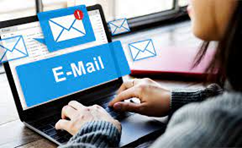 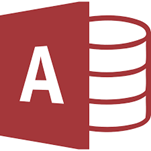 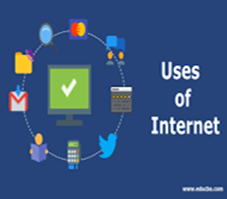 Half Term 1	Half Term 2	Half Term 3	Half Term 4	Half Term 5	Half Term 6
ICT 6th Form Lower Group
E3 Certificate – Using Email
E3 Certificate – Database Software / Desktop Publishing Software
E3 Certificate – Internet Fundamentals
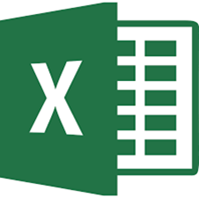 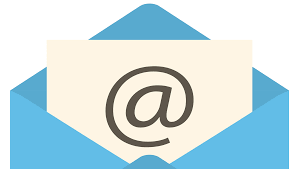 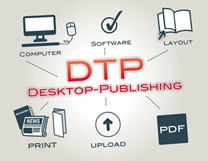 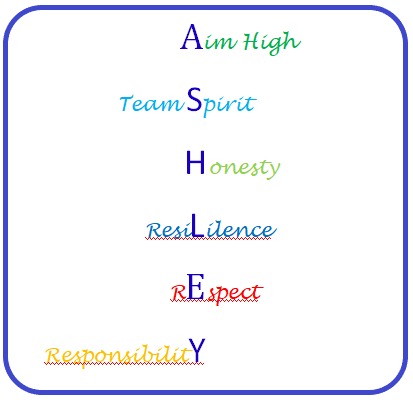 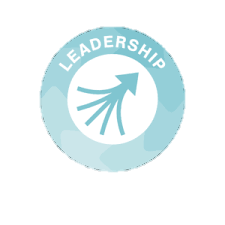 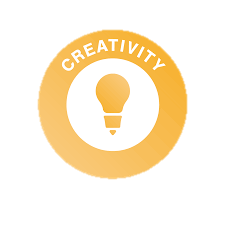 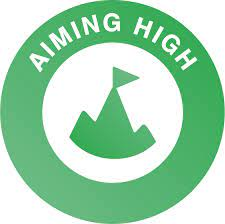 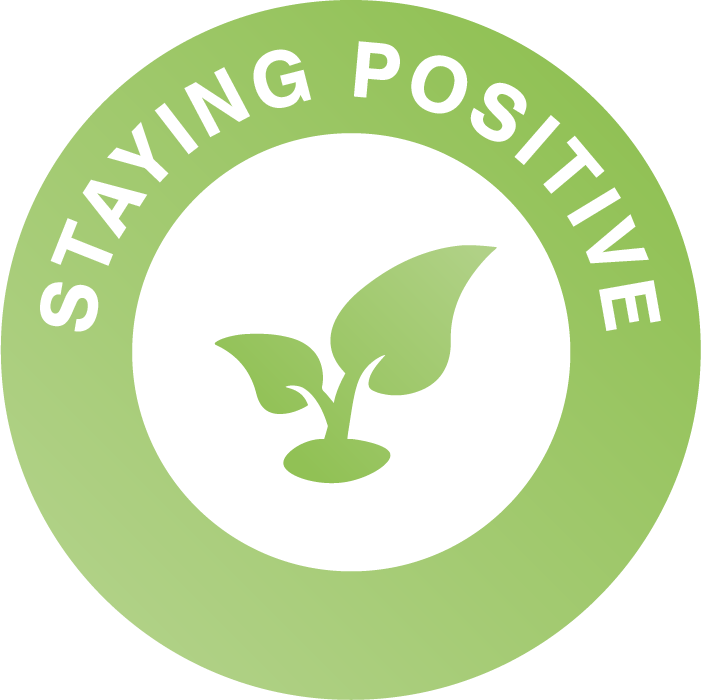 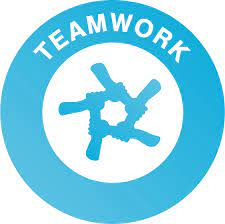 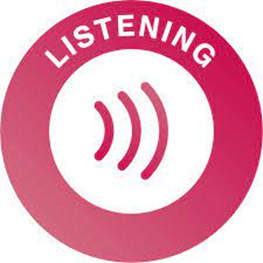 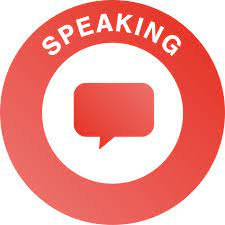 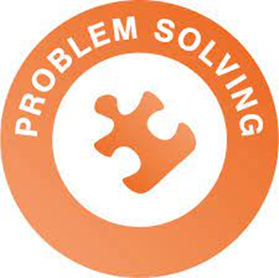